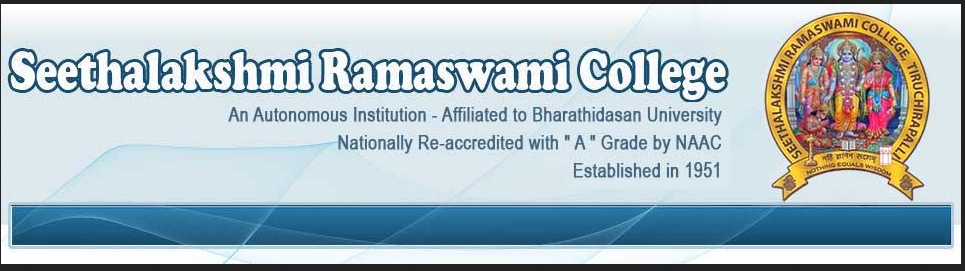 Department of Business Administration
“My SRC, My Pride”
INTRODUCTION TO ACCOUNTING
WHAT IS ACCOUNTING?
Accounting is an information system that provides quantitative, financial information to stakeholders about the economic activities and condition of a business so that they can make business/economic decisions
DIFFERENCE BETWEEN ACCOUNTING AND BOOK KEEPING
Accounting:
“Accounting is the are of recording, classifying and summarizing in a significant manner and in terms of money, transactions and events which are of a financial character and interpreting the result thereof” (AICPA)
Bookkeeping:
“ only involves activities of collecting and recording
financial data”
ACCOUNTING: DEFINITION
The process of identifying, measuring, recording and communicating economic information to permit informed judgment and decisions by users of
the information.
PROCESS OF ACCOUNTING
IDENTIFYING		: Identify those events that are considered as an 				evidence of economic  activity relevant to the business
MEASURING		: Measuring the events
RECORDING		: Keeping of a chronological diary of measured events in 			an orderly and  systematic manner
COMMUNICATING	: Communicate through the preparation and 				distribution of accounting reports to the interested 			parties.
USERS OF FINANCIALINFORMATION
Internal Users
External Users
OBJECTIVES OF ACCOUNTING
Maintenance of Accounting Records
Ascertainment of profit or loss
Depiction of financial position
Providing information
ADVANTAGES OF ACCOUNTING
Systematic records
Preparations of financial statements
Assessment of progress
Aid to decision making
Statutory requirements
Information to interested groups
Evidence in courts
Taxation problems
Merger of firms
BRANCHES OF ACCOUNTING
Financial Accounting
Cost Accounting
Management Accounting
TYPES OF ACCOUNTS
PERSONAL ACCOUNTS
Accounts of persons with whom the business has dealings are known as Personal accounts.
Natural persons	: The name of an Individual
Artificial persons	:  Firms’ accounts. Ltd co’s, 				   Bank etc.,
Representative personal accounts
					: All accounts representing outstanding expenses and 	accrued or prepaid incomes are personal accounts
REAL ACCOUNTS
 	Accounts in which the business records the real things owned by it. i.e, assets of the business are known as real accounts.

 NOMINAL ACCOUNTS
	 It relates to the items which exist in name only. Expenses, incomes etc.,
GOLDEN RULES OF ACCOUNTANCY